Low-Grade Brain & Skull Base Tumours CNS
Emil Cano
Neuro-Oncology CNS
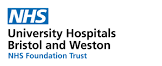 Background:
Established February 2023 after a recommendation form the Tessa Jowell Brain Cancer Mission.
Funded by the SWAG Cancer Alliance for 1 year; funding for 2nd year in progress
Recognized a need for psychological support in this patient group.
154 patients as of 12th of December 2023.
Cover low-grade gliomas & most of the skull base patients.
My training so far (LGG conference/study day, level 2 psychological skills, difficult conversations)
What I do as a CNS
Meet & introduce myself to new patients
Provides advice, support & information (SACT, radiotherapy, active surveillance)
Patient education in managing treatment side effects & symptom advice
Emotional & psychological support for patients & their kin
Holistic needs assessment (HNA)
I am able to signpost (financial, psychology, work/schooling issues, counselling, provide emergency contact details)
MDT & link to services outside of UHBW.
Work collaboratively with the Macmillan therapy team (OT/physio) & the prehab team in NBT
SKULL BASE PATIENTS ACCORDING TO DIAGNOSES
LOW-GRADE GLIOMAS ACCORDING TO DIAGNOSES
CLASSIFICATION OF PATIENTS ACCORDING TO TUMOUR LOCATION
Impact and feedback so far
Single point of contact for low-grade & skull base patients (smoother pathway for the patients).
Enhanced psychological & emotional support given to patients & their families.
Symptom management & seizure control.
Increased resilience within the Neuro-oncology CNS team. Enhanced cross-cover. 
Patients verbalized relief knowing they have a named-CNS
ongoing QOL assessments (pre & post treatment).
Summary
We recognize the complexities of this patient group & their increased needs.
Specialist input aims to provide evidence-based care & reduce anxieties for patients.
The multi-disciplinary team approach promotes individualized patient care.
CNS role facilitates the patient's journey as the single point of contact going forward which ensures ongoing and comprehensive support.
Funding from the Cancer Alliance for a substantive post would continue to support quality outcomes for this patient group.
Questions
Thank you for your valuable time.